Комитет общего и профессионального образования Ленинградской области
Система оценки образовательныхдостижений учащихся в школе в соответствии с обновленными  ФГОС
Михайлюк Людмила Геннадьевна,начальник сектора управления 
качеством образования  департамента надзора и контроля за соблюдением законодательства в сфере образования комитета общего и профессионального образования 
Ленинградской области
Основные вопросы
Новые стандарты – новые требования к системе оценки (приказы Министерства просвещения РФ  от 31.05.2021 № 286 и № 287)

2. Оценка личностных, метапредметных и предметных результатов

3. Организация и содержание оценочных процедур

4. Повышение объективности оценочных процедур – использование стандартизированных измерительных материалов
Особенности новой системы оценкиобразовательных достижений в соответствии с обновленными   ФГОС
Комплексная оценка достижения планируемых предметных, метапредметных и личностных результатов.

2. Ориентация заданий в основном не на проверку освоения знаний и умений, а на оценку способности учащихся применять эти знания и умения в различных ситуациях, при решении учебно-познавательных и учебно-практических заданий. 

3. Использование стандартизированных измерительных материалов,
обладающих надежными характеристиками.

4 Ориентация полученных результатов на управление качеством образования на различных уровнях.
Система оценки образовательных
достижений в соответствии с ФГОС
Система  оценки    включает:
оценку достижения планируемых результатов
оценку деятельности педагогов и школы
оценку   результатов деятельности  системы образования
Основным объектом системы оценки, ее содержательной и критериальной базой
выступают требования Стандарта, которые конкретизируются в планируемых результатах освоения обучающимися основной
образовательной программы образовательной  организации.
5
Содержательная и критериальная основа
оценки качества образования
Оценка индивидуальных Оценка состояния системы
достижений обучающихся начального образования
планируемые результаты освоения образовательной программы начального  образования 

(разделы «Выпускник научится» и  «Выпускник получит возможность научиться»)
планируемые результаты освоения образовательной программы начального образования 

(раздел «Выпускник научится»)
требования ФГОС к  условиям  реализации  основной образовательной
программы начального  образования.
Оценка образовательных достижений обучающихся
Оценка трех групп результатов:
предметных, метапредметных и личностных
Использование комплекса оценочных процедур (стартовой, текущей, тематической, промежуточной) как основы для оценки динамики индивидуальных образовательных достижений (индивидуального прогресса) и для итоговой оценки
Использование контекстной информации
(об особенностях учащихся, учебном процессе и др.) для интерпретации полученных результатов
в целях управления качеством образования
Использование разнообразных форм и методов оценки, взаимно дополняющих друг друга (стандартизированных устных и письменных работ, проектов, практических работ, самооценки, наблюдения и др.)
личностные результаты
• было 10 формулировок, в обновленных - 36 требований, распределенных по всем направлениям воспитательной деятельности
метапредметные результаты
• было 16 формулировок, количество результатов увеличилось в 2 раза (33/30)
Предметные результаты
• 15-20 конкретизированных формулировок, привязанных к части изучения предмета
Обратите внимание на отглагольные формы  формулировок в обновленных ФГОС – осознавать,  понимать, владеть,  использовать и т.д.).
Изменения в обновленных ФГОС НОО И ООО
Рабочая программа воспитания
Вариативность
Программа формирования УУД
Предметные области и предметы
Планируемые результаты
Предметные результаты
Метапредметные и личностные
Объем урочной и внеурочной
деятельности
результаты
Ученики с ОВЗ
Пояснительная записка к ООП
Содержательный раздел ООП
Использование электронных
средств обучения, дистанционных
технологий
Рабочие программы педагогов.
Требования к рабочим программам
Деление учеников на группы
Информационно-образовтельная
среда
Оснащение кабинетов
Психолого-педагогические условия
Повышение квалификации
педагогов
Система мониторинга качества образования в начальной школе
Контекстная информация: карта учащегося (индивидуально-личностное развитие ученика, взаимодействие со сверстниками и взрослыми, состояние здоровья); анкета для родителей (поддержка семьи в обучении, образовательная среда дома); анкета для учителя (особенности учебного процесса, организация учебной деятельности, использование  ИКТ в обучении)
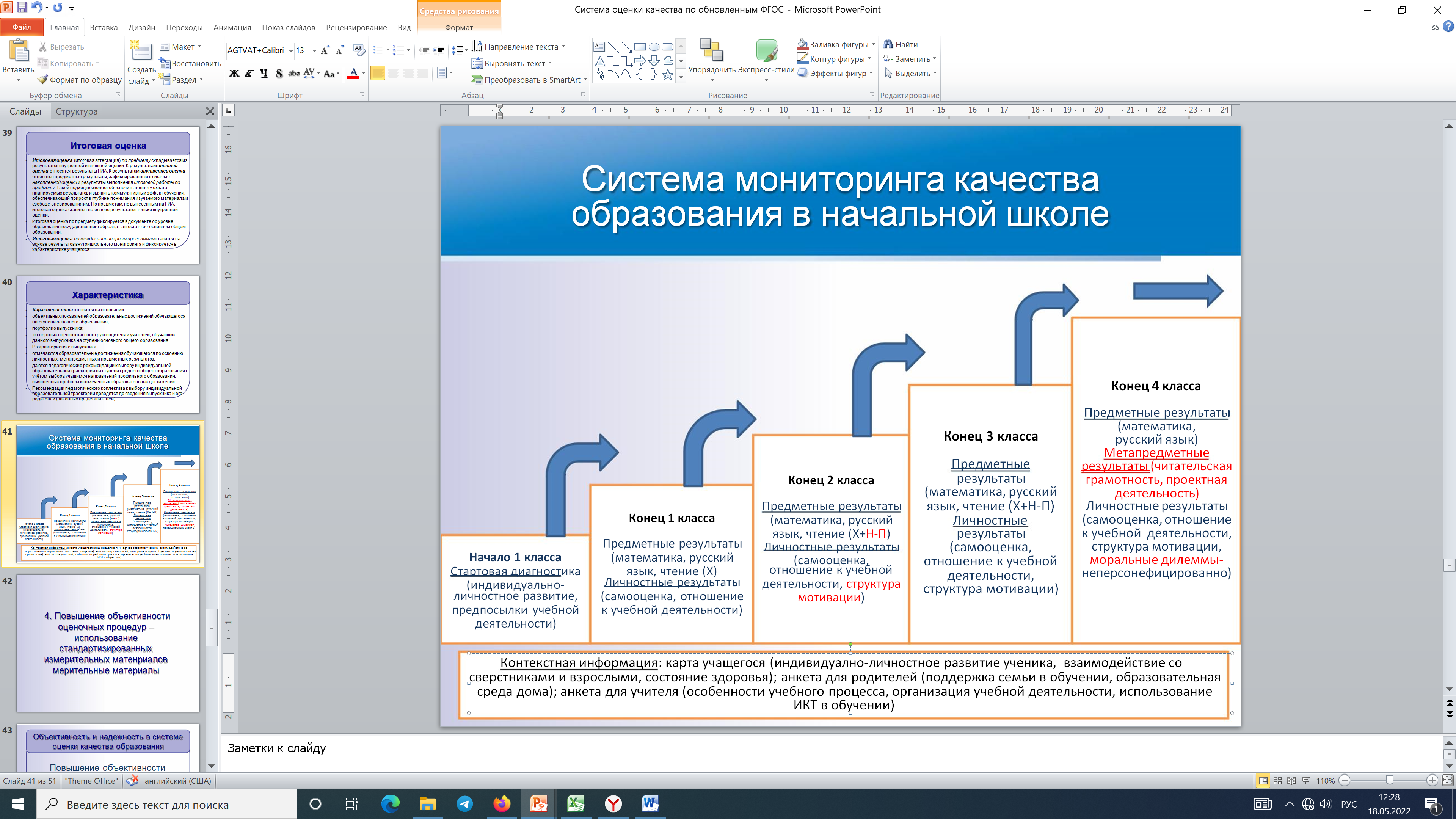 Использование разнообразных форм и методов оценки, взаимно дополняющих друг друга
1. Использование стандартизированных измерительных материалов в целях повышения объективности оценочных процедур: обладают надежными измерительными характеристиками
позволяют объективно оценить, насколько учащиеся  овладели требованиями образовательных программ в  соответствии с ФГОС
дают достоверные результаты для принятия обоснованных управленческих решений.
2. В рабочих программах и курсах внеурочной деятельности, кроме разбивки по темам (тематического планирования), указывается форма проведения занятия и форма оценки
Требования ФГОС к  условиям  реализации  основной образовательной  программы начального  и основного образования
В рабочих программах и курсах внеурочной деятельности, кроме разбивки по темам (тематического планирования), указывается форма проведения занятия
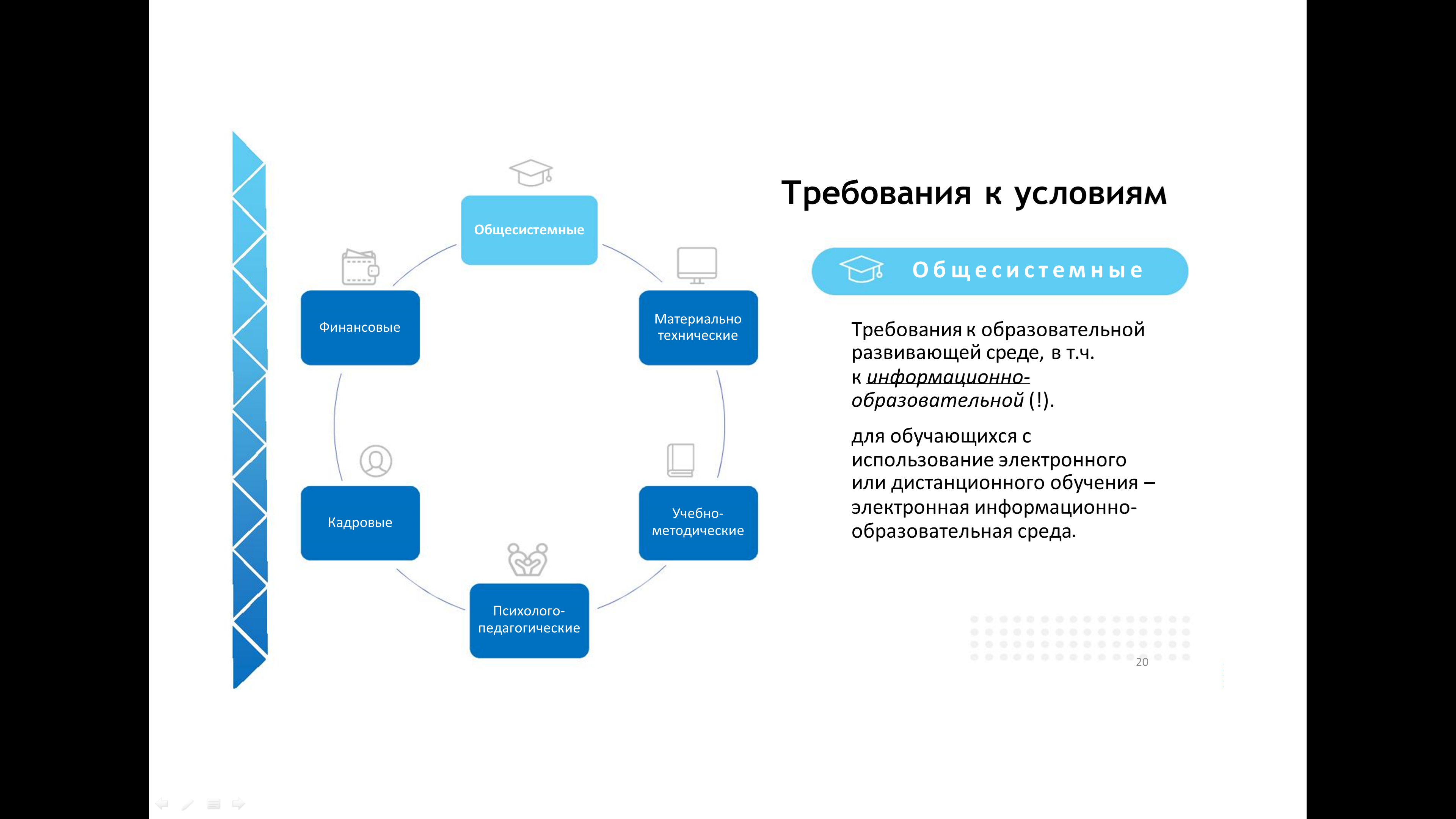 Предусмотрено деление на подгруппы по различным  основаниям
Возможность углубленного изучения отдельных
предметов, начиная с начальной школы
Информационно-образовательная среда
Расчитан диапазон часов (минимум-максимум) при 5-ти и
6-ти дневной неделе (минимум ниже, максимум - чуть выше тех часов, которые были в стандарте)
Оснащение кабинетов
возможность индивидуального и
дифференцированного обучения
На уровне ОО по 5-ти предметам (математика, информатика,
физика, биология, химия) результаты определены на базовом и углубленном уровне. Школа выбирает уровень изучения этих предметов и обеспечивает реализацию программ учебных курсов
Использование электронных средств обучения, дистанционных технологий
Повышение квалификации педагогов
Психолого-педагогическое сопровождение  школьников
Комплексный анализ качества образования
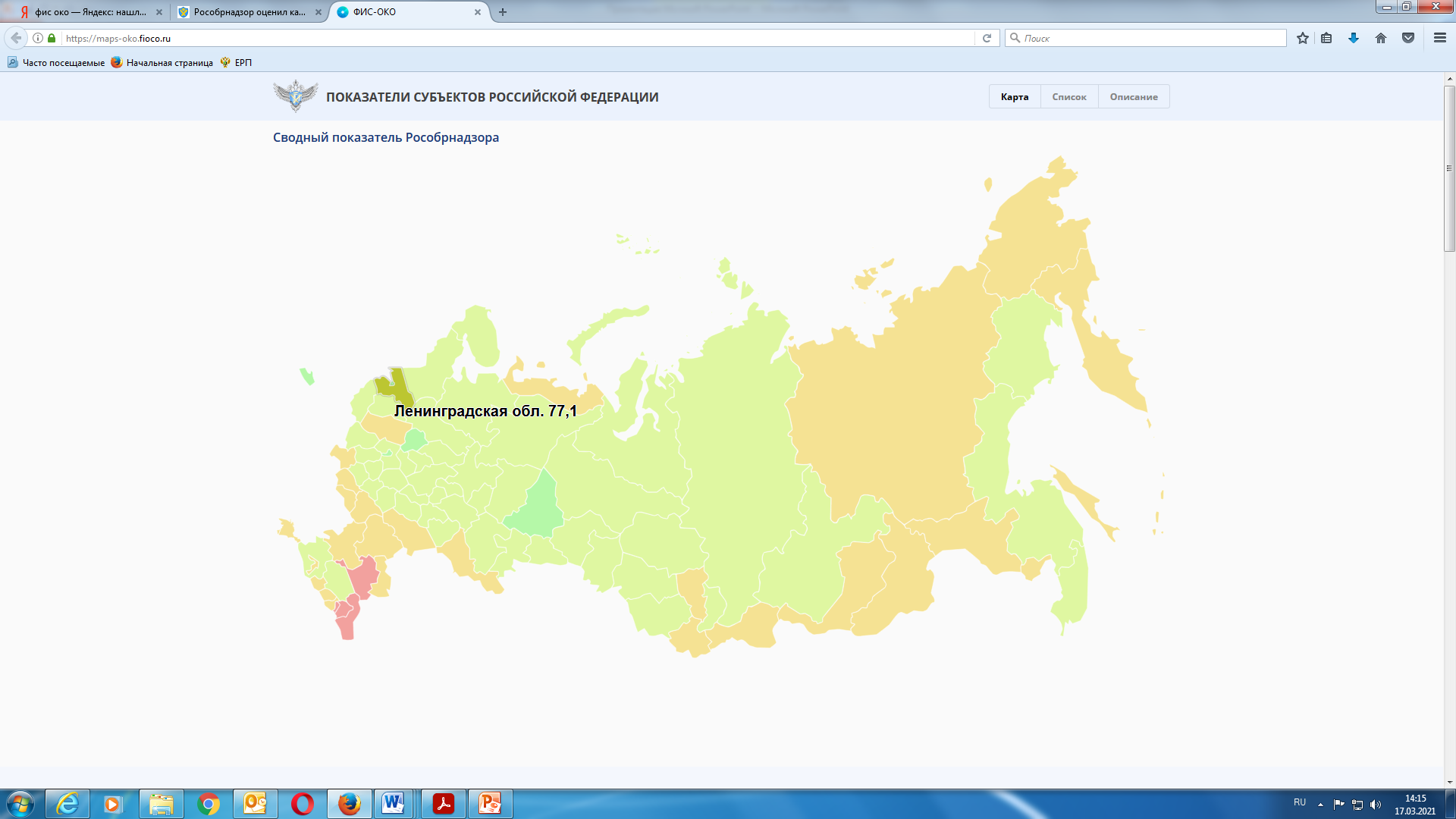 З группы показателей;  55 позиций
Показатели создания условий для достижения результатов – 16 позиций
Показатели достижения учебных и воспитательных результатов – 21 позиция
Показатели организации рабочих процессов – 18 позиций
https://maps-oko.fioco.ru/
Оценка   результатов деятельности  системы образования
Оценка эффективности деятельности  субъектов РФ по качеству образования в 2022 году
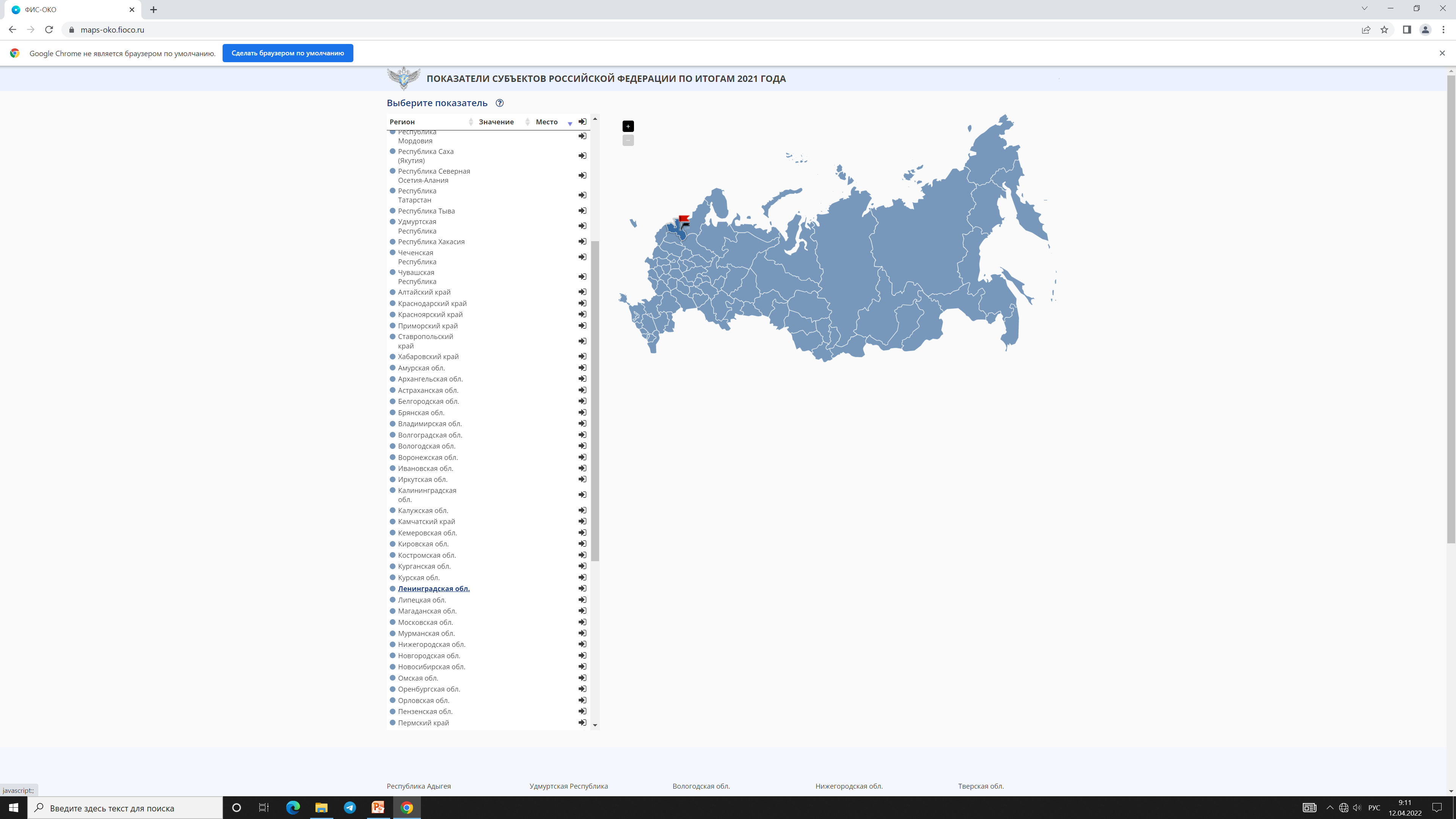 https://maps-oko.fioco.ru/
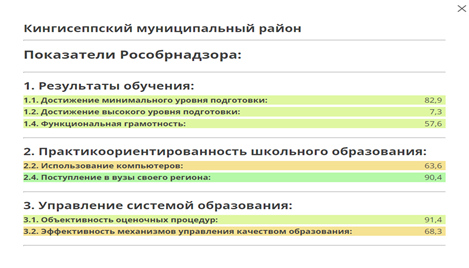 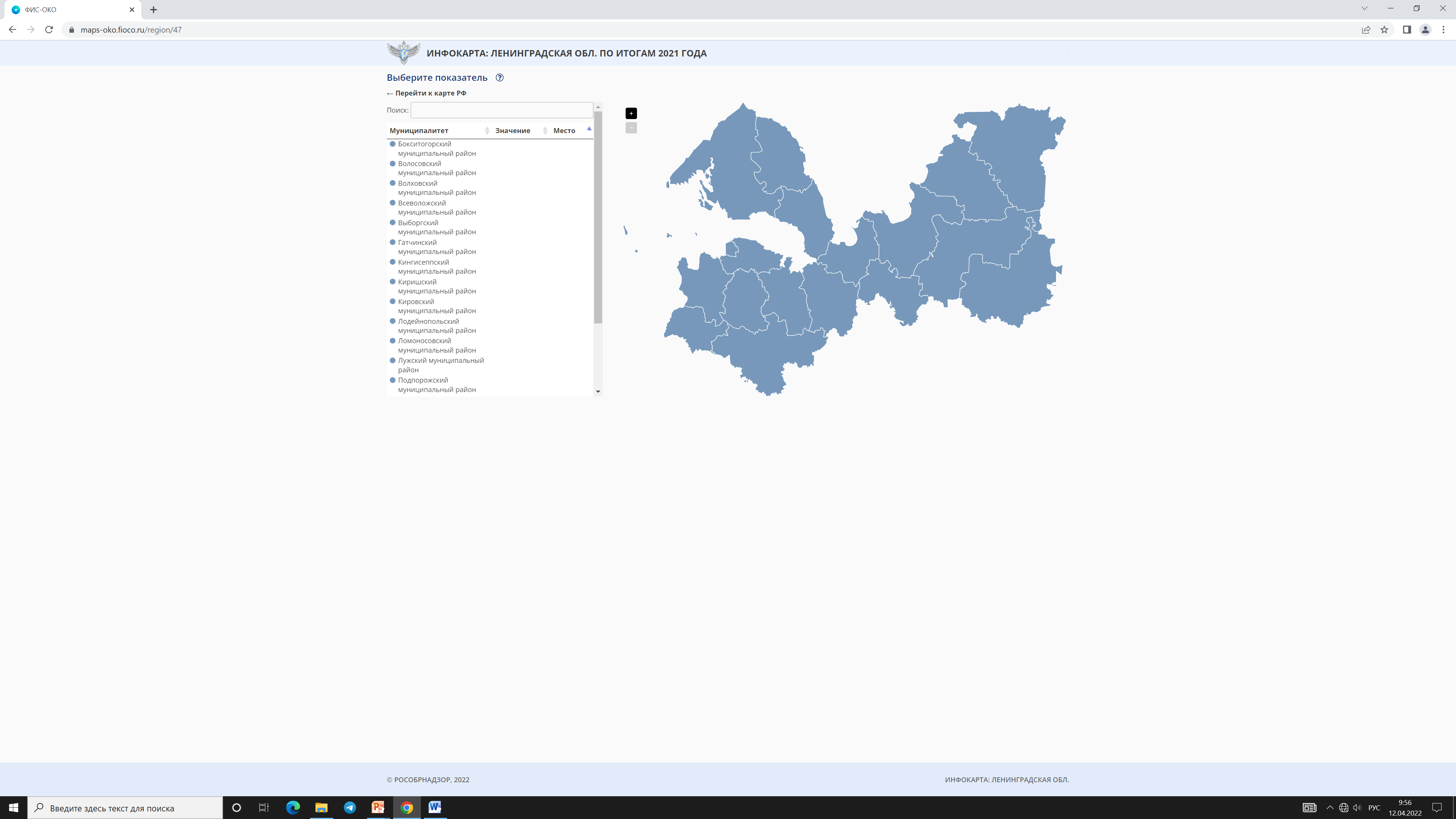